«Серебряные            волонтеры»
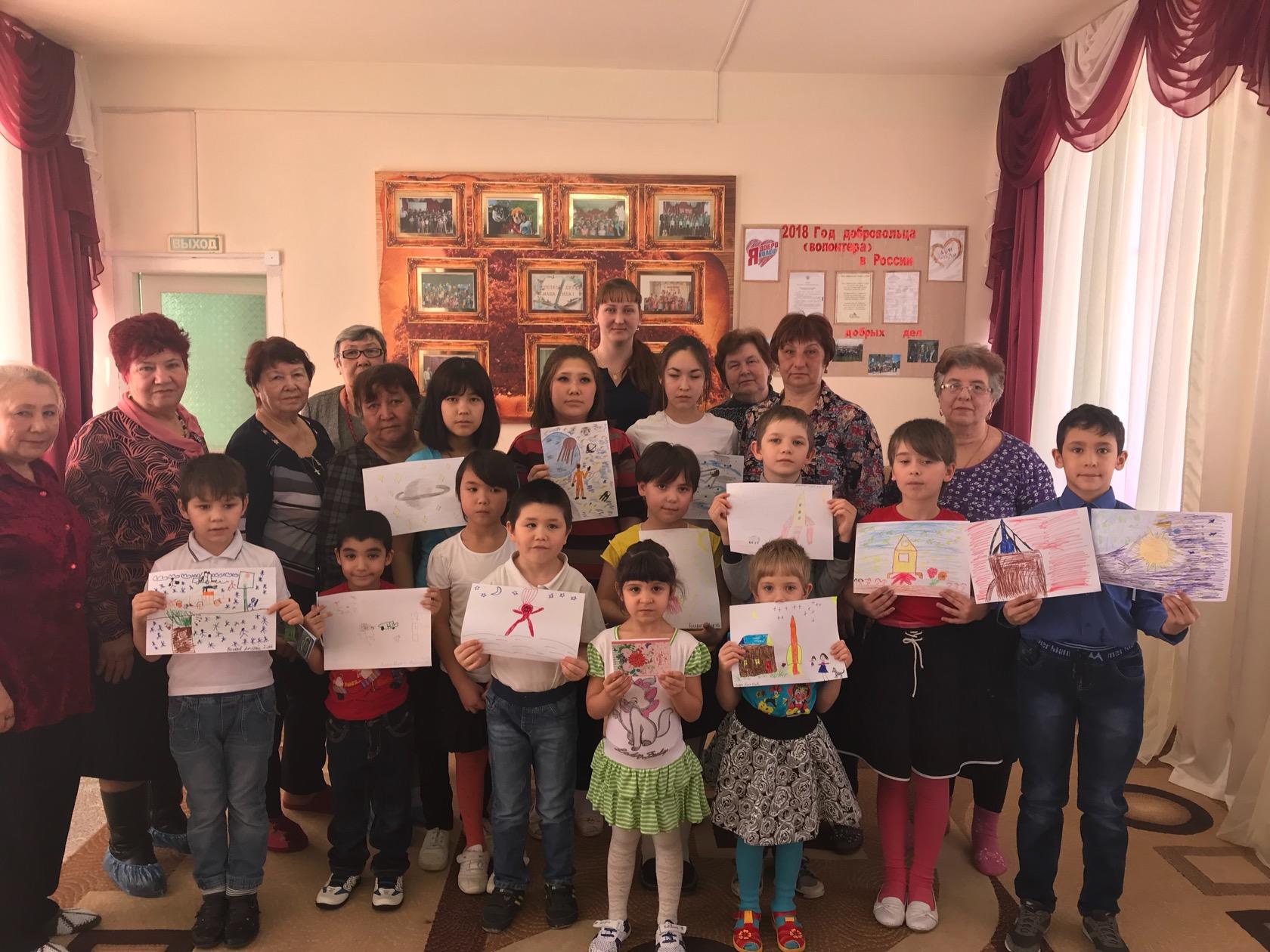 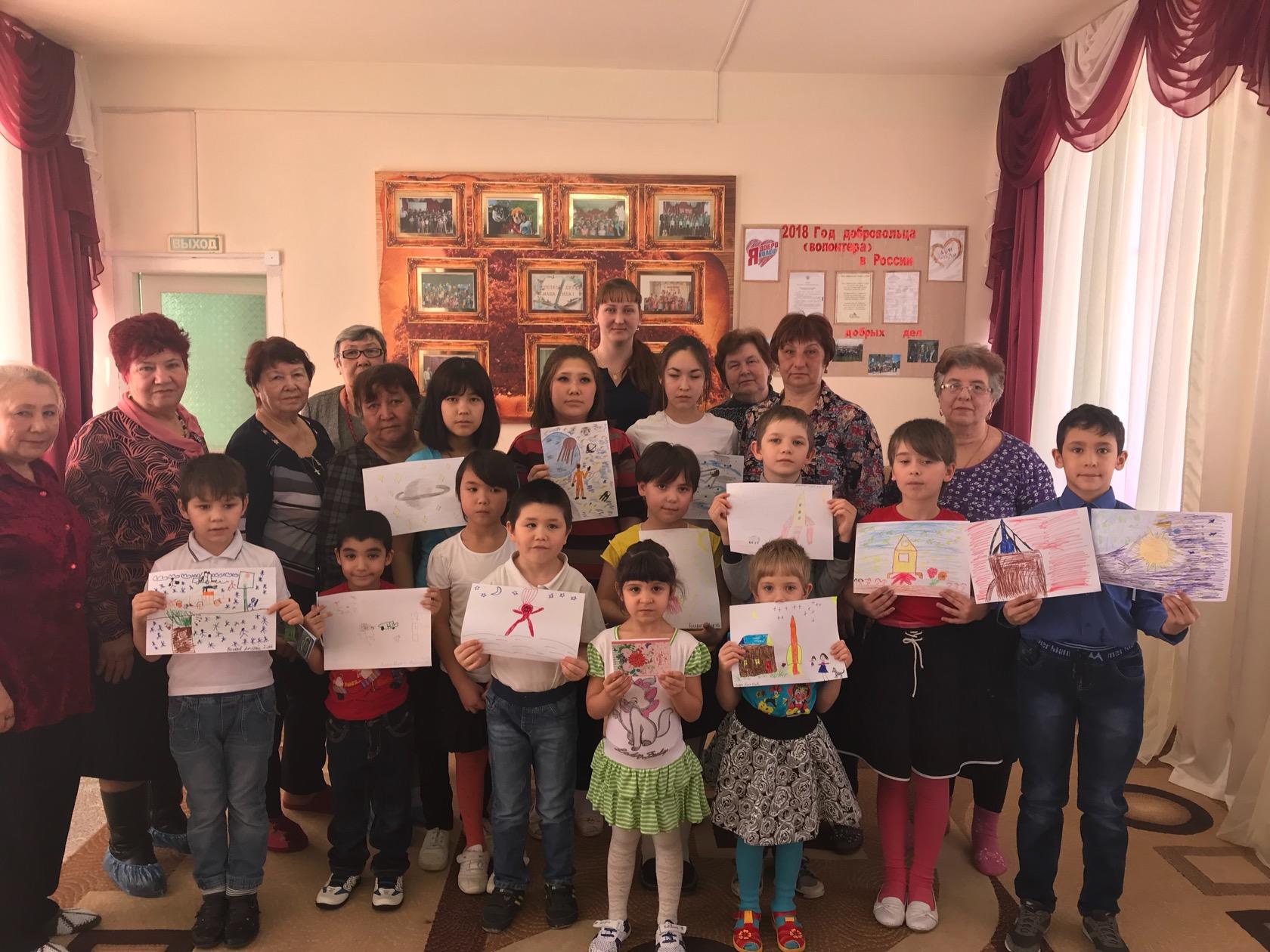 «Серебряные    
               волонтеры»
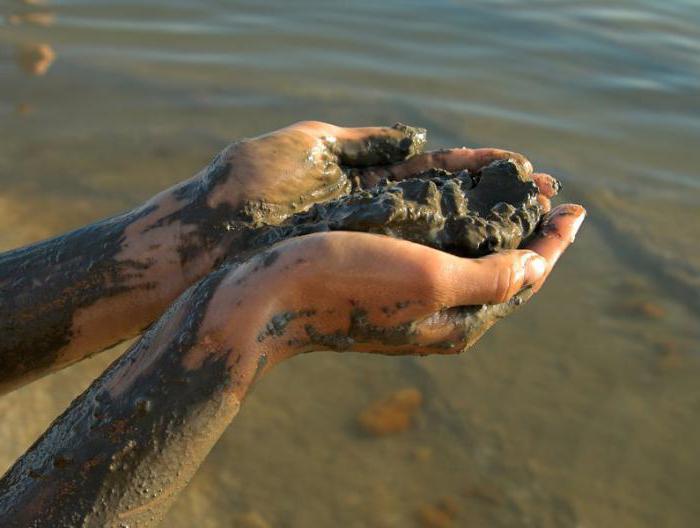 Так мы готовились с детьми из центра «Семья» к выставке «Космос глазами детей»
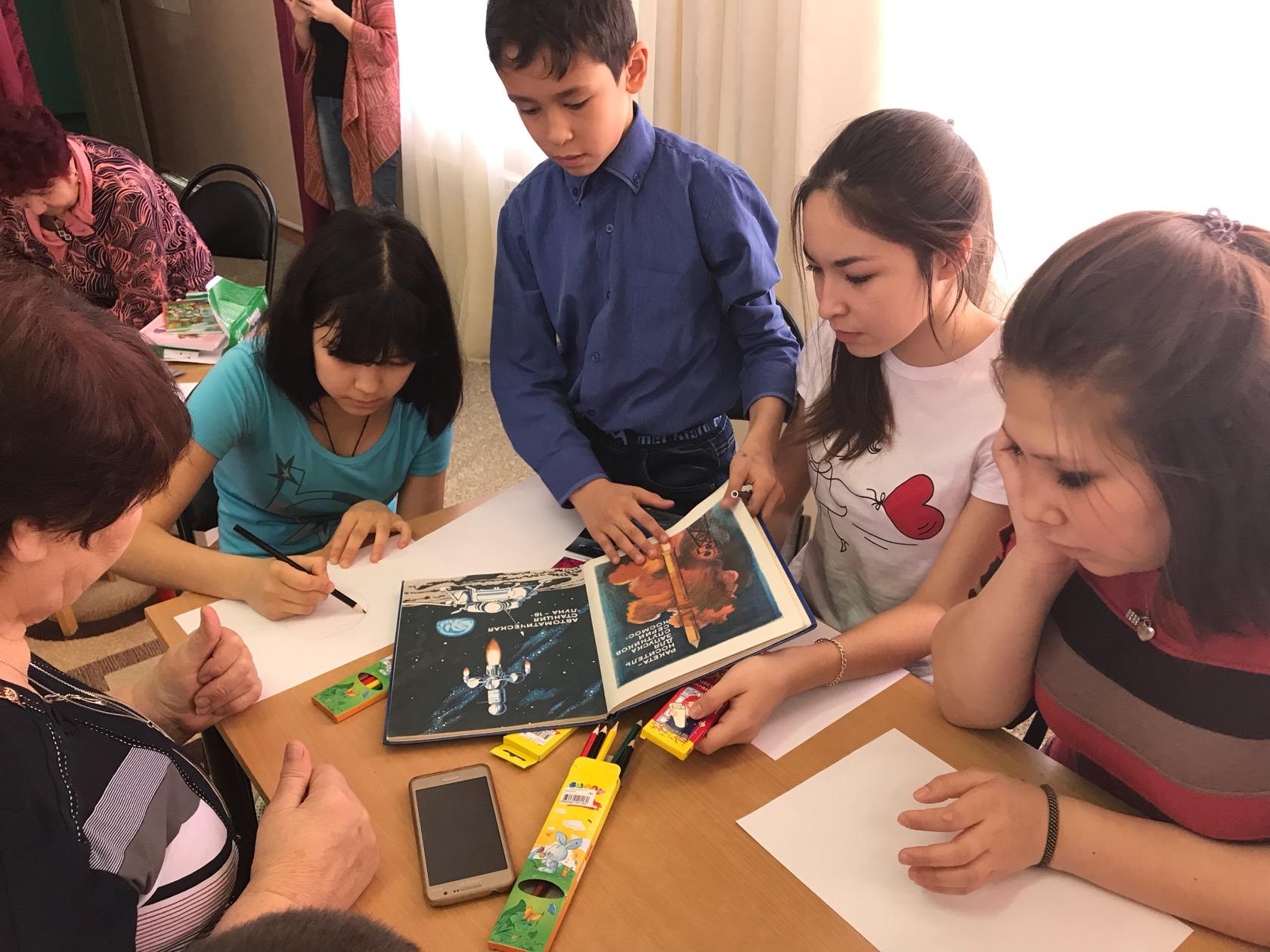 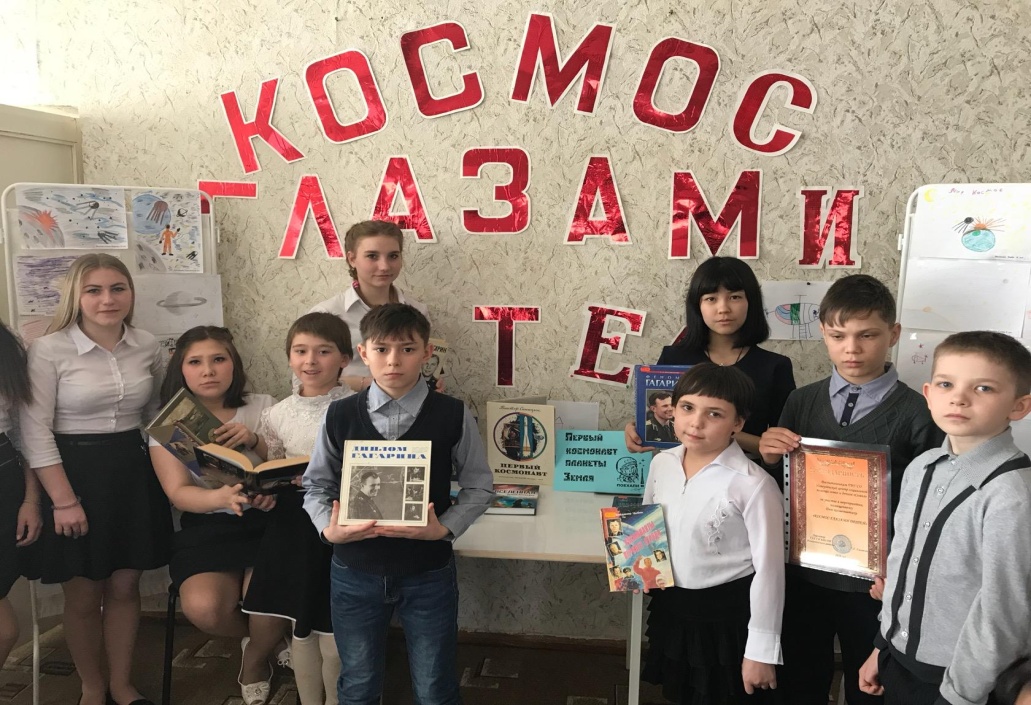 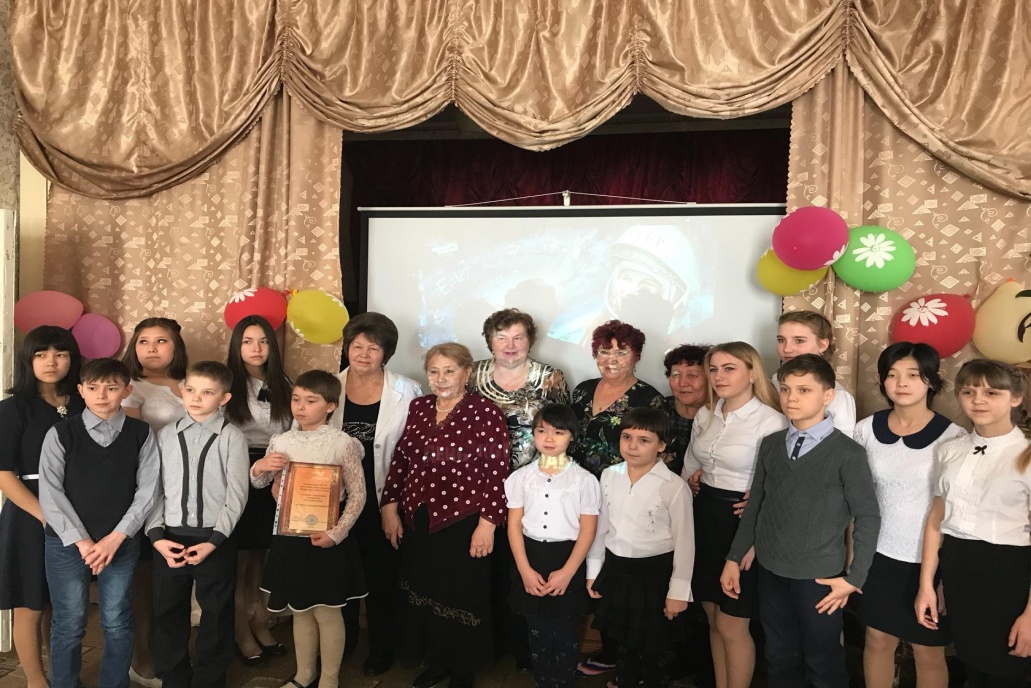 Мероприятие посвященное  Дню Победы!
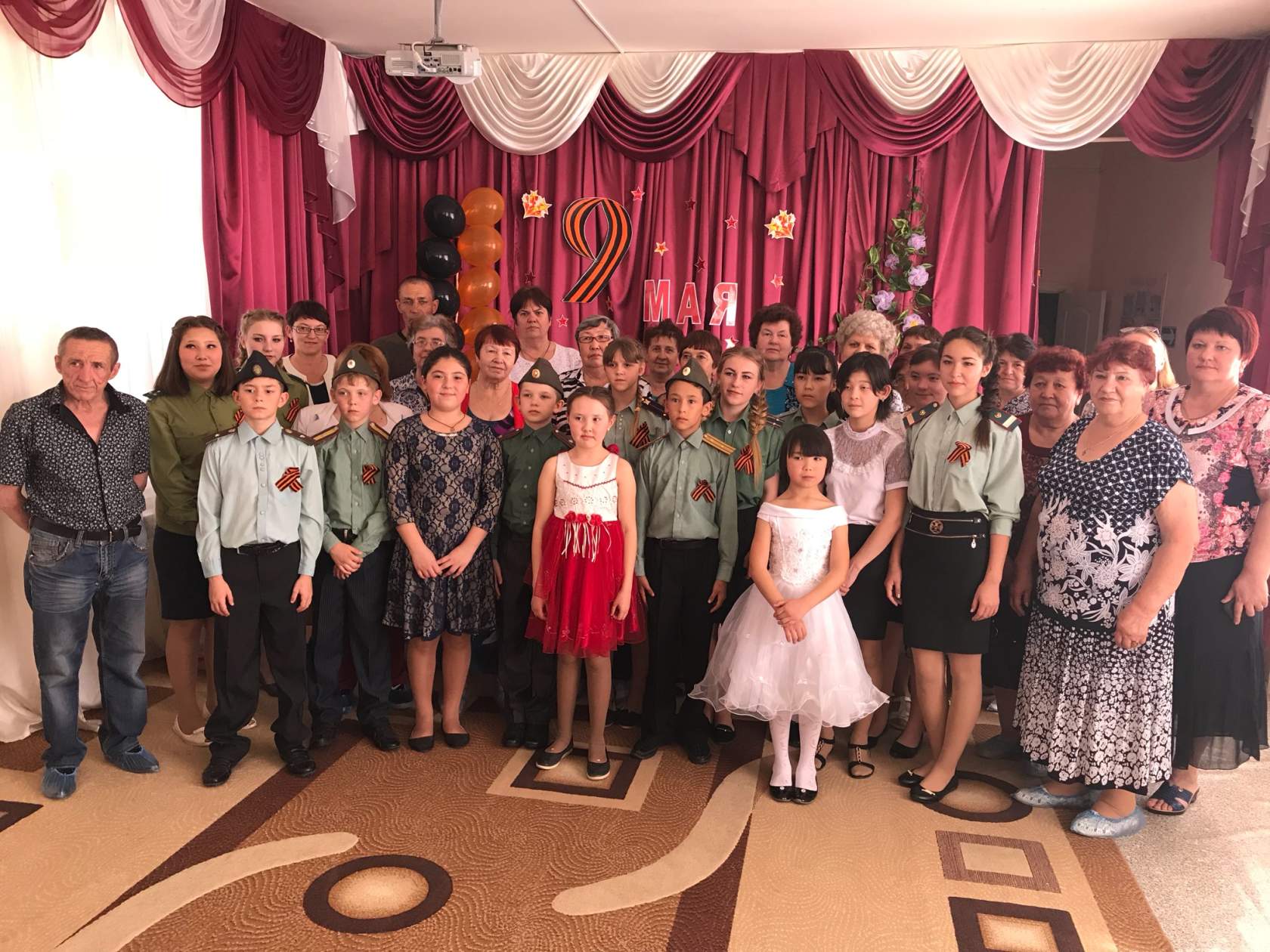 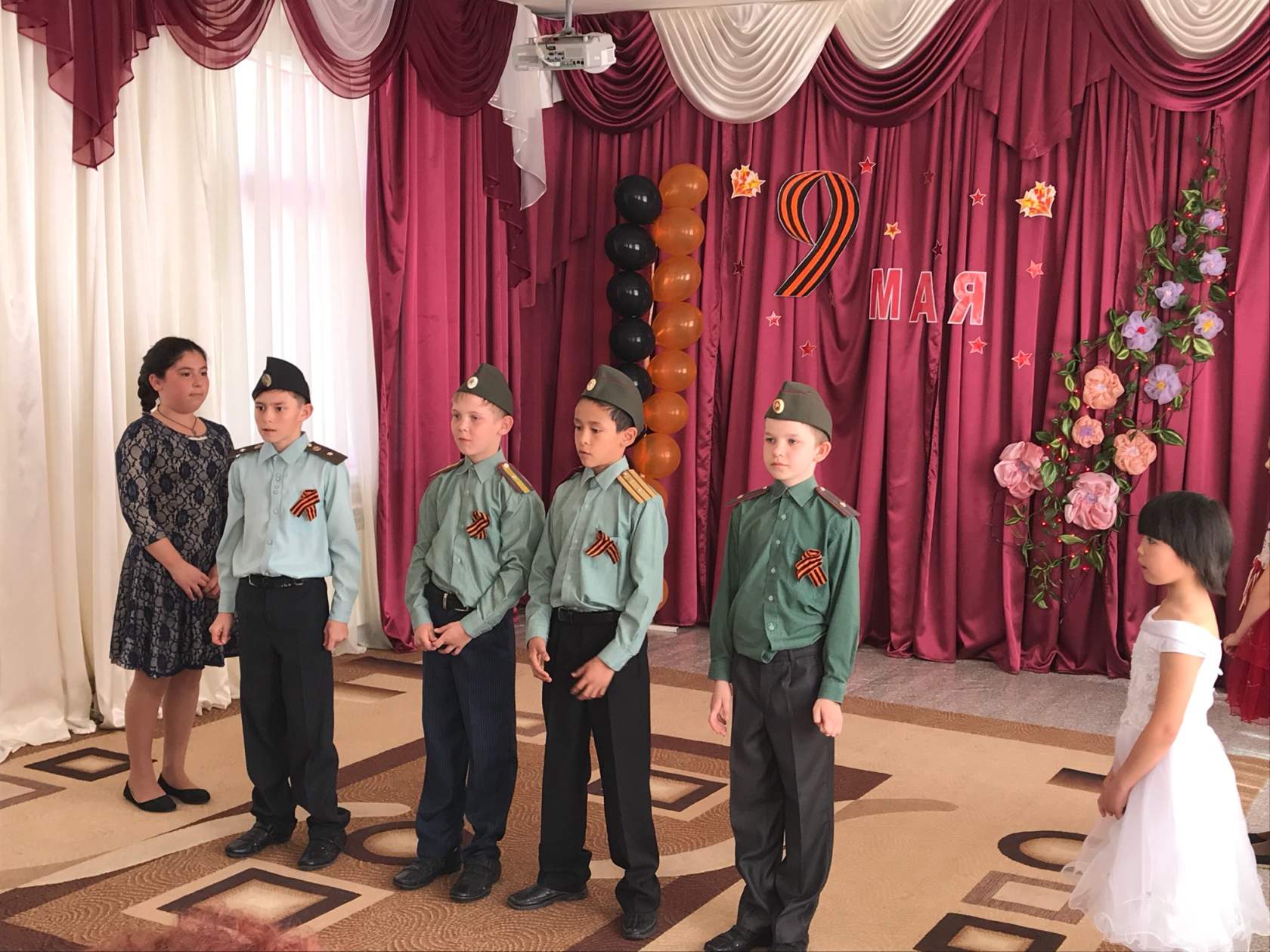 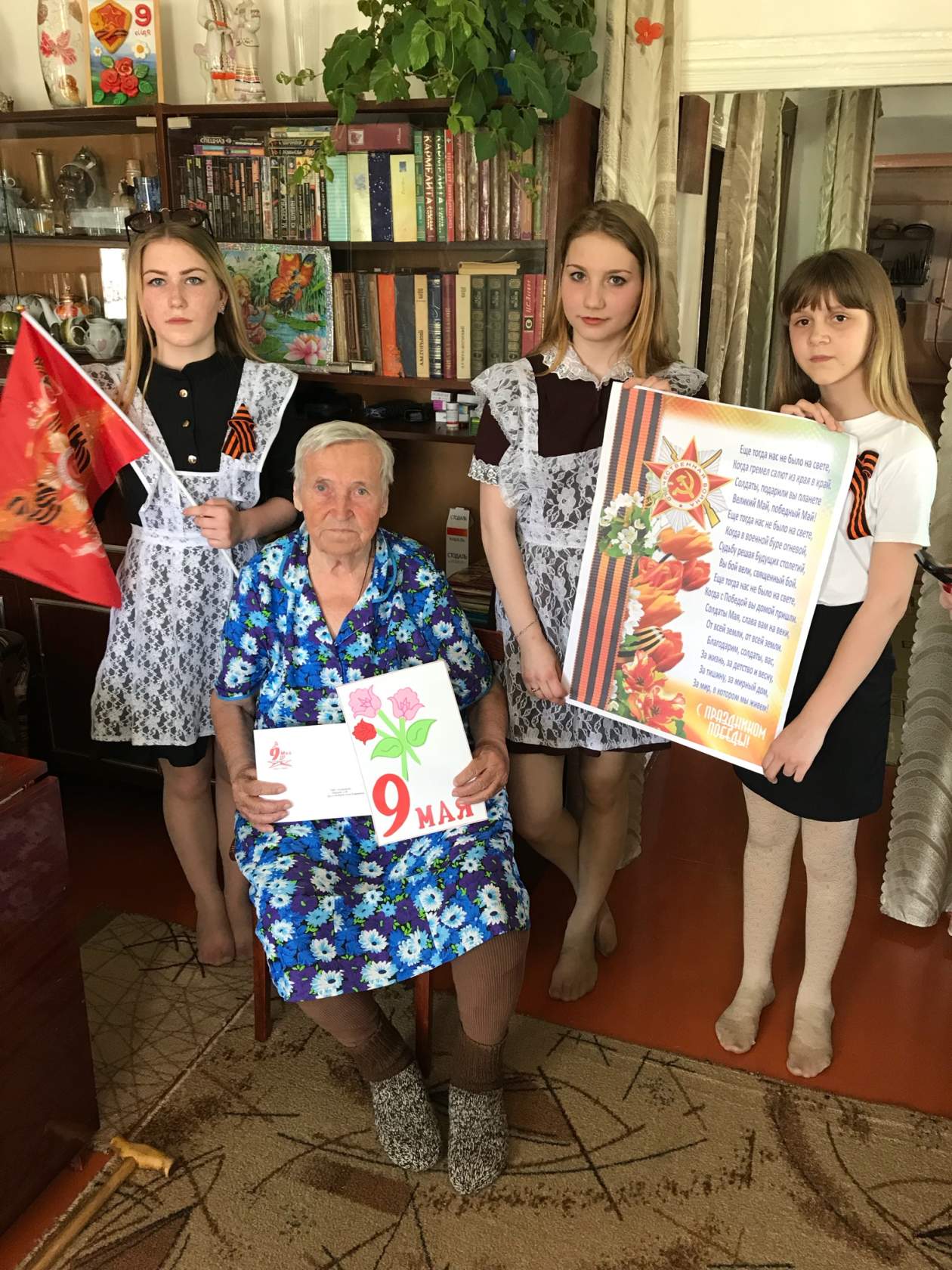 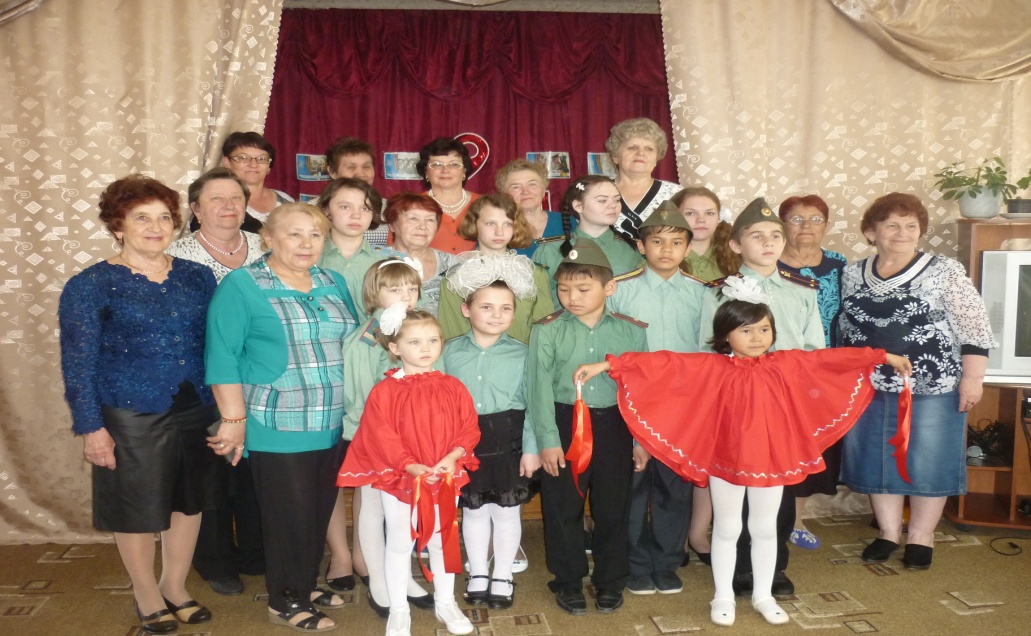 «Серебряные волонтеры» приняли участие в ежегодном экологическом субботнике «Зеленая весна - 2018
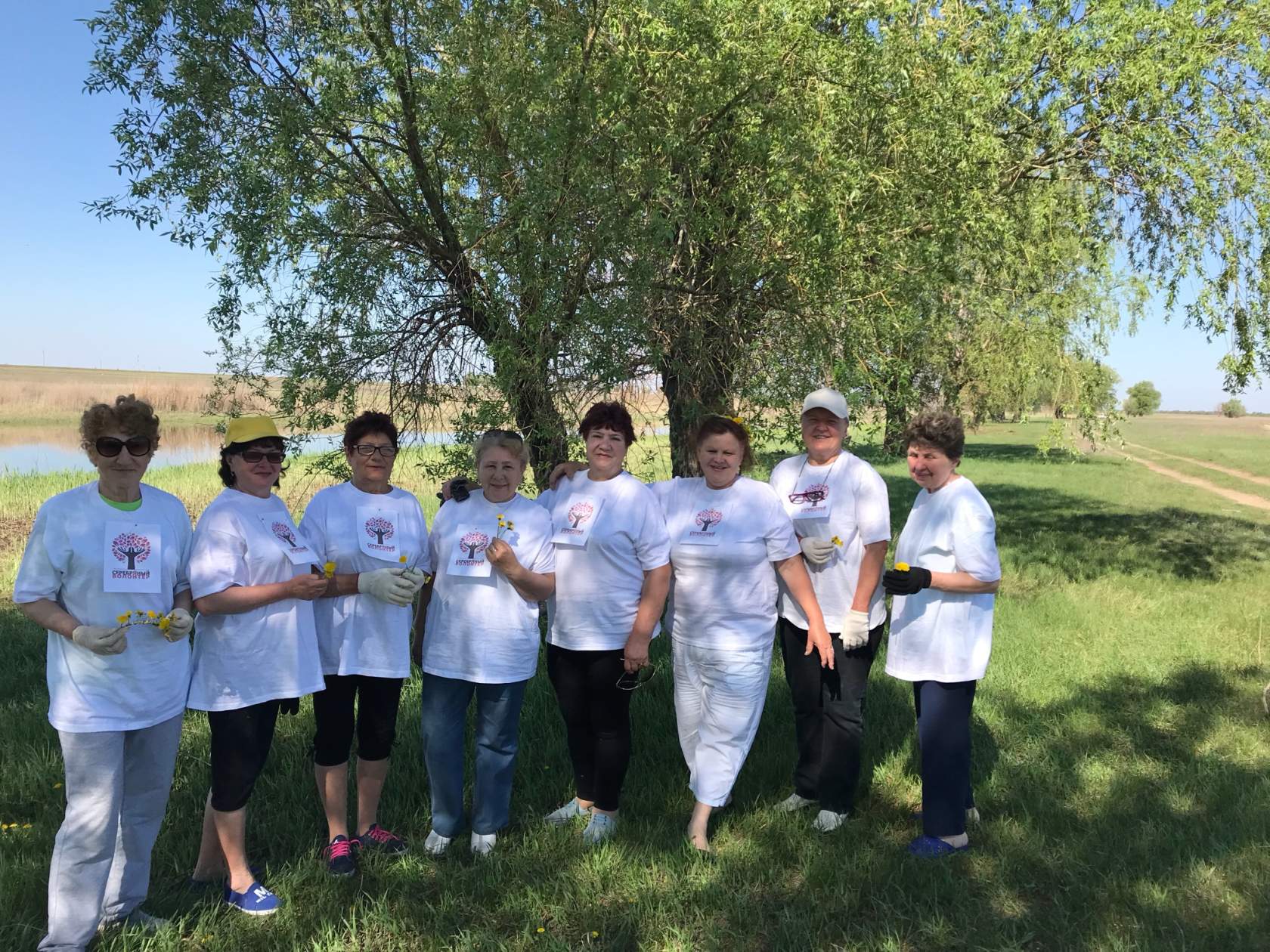 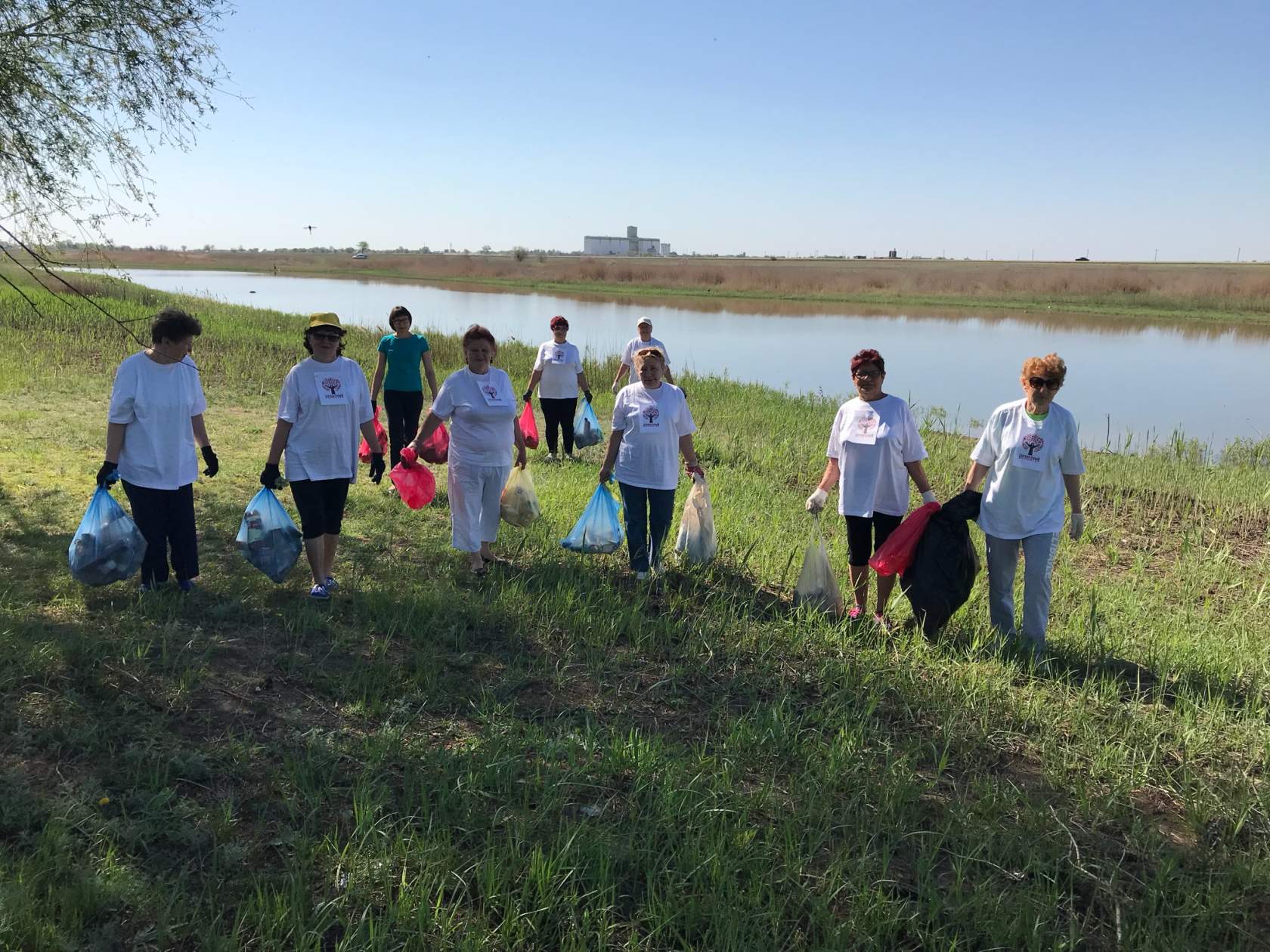 «Серебряные волонтеры» и воспитанники центра «Семья» приняли участие в акциях: «Запахи черёмухи душистой…»  и    в Марафоне добрых дел «Чистый двор».
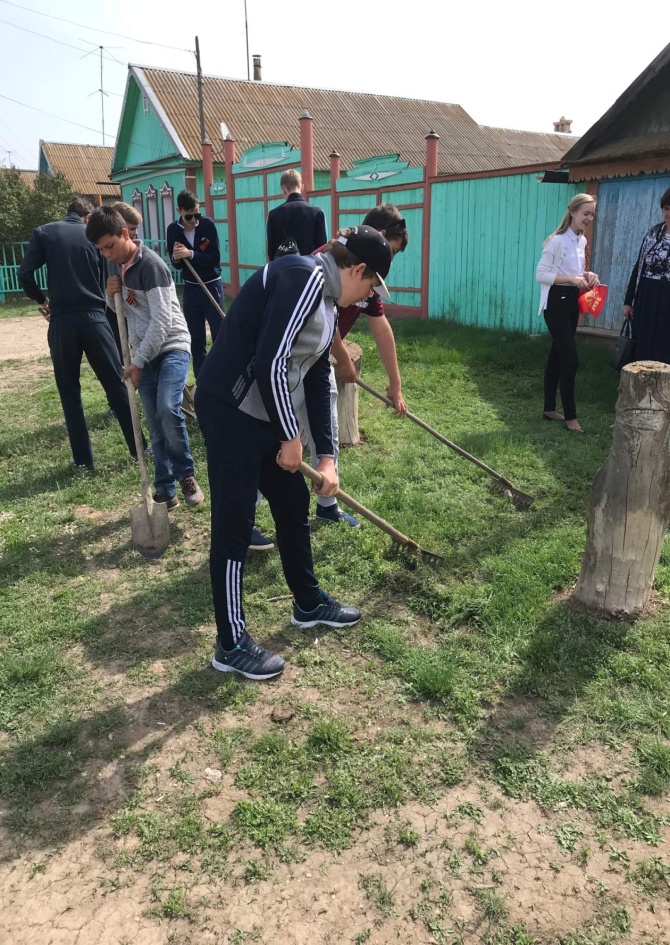 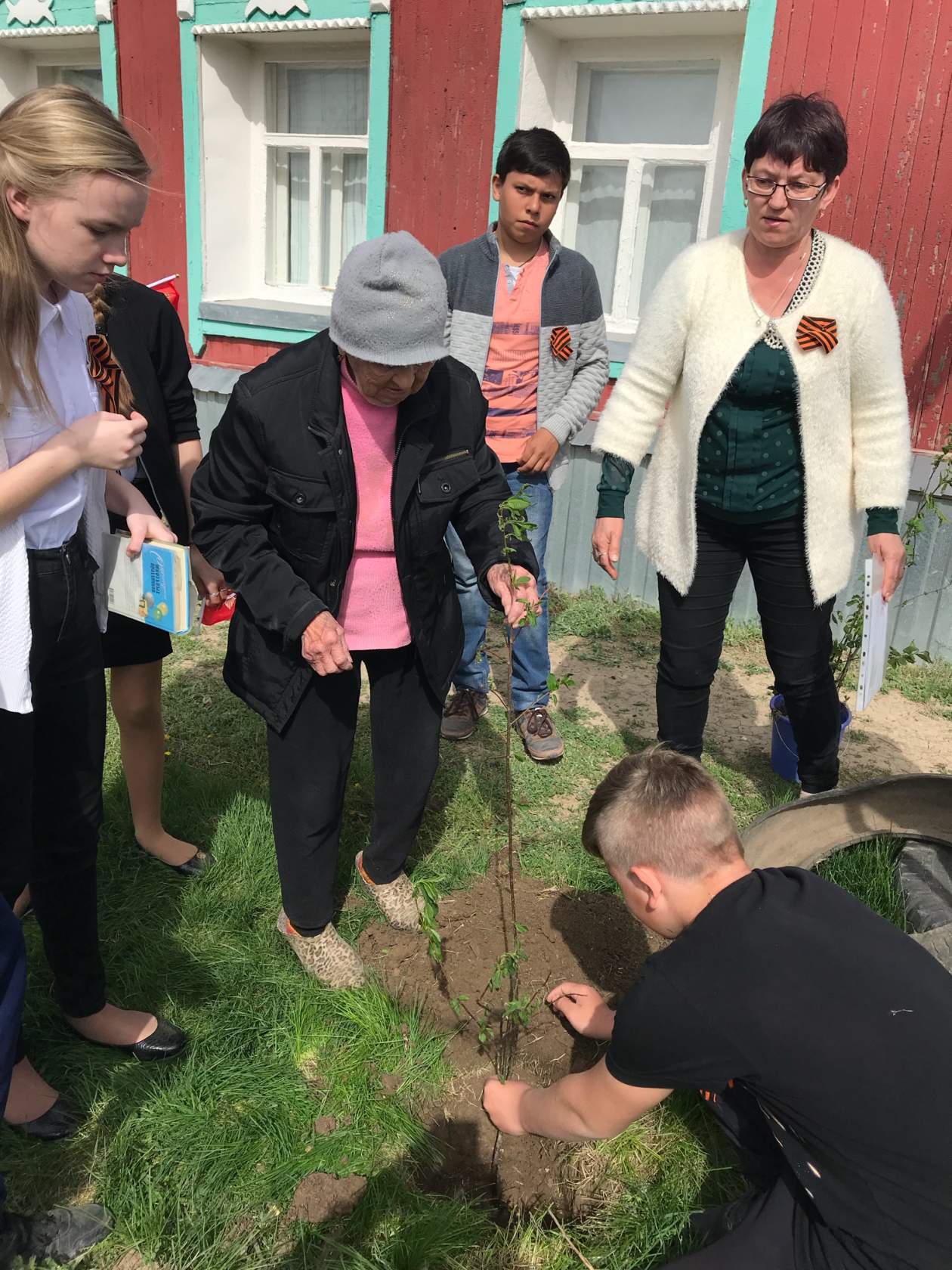 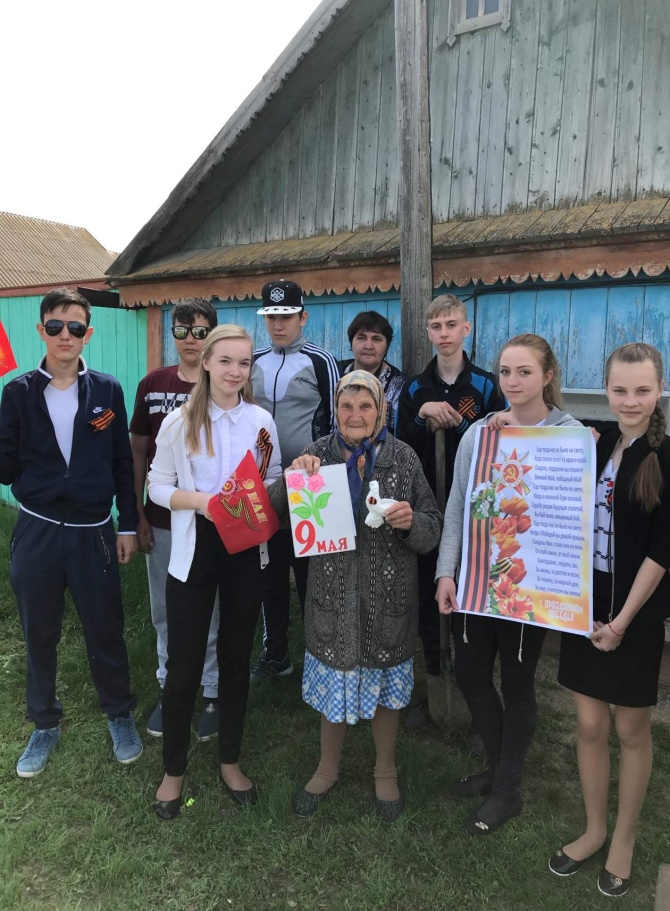 Мы участвовали в облагораживании и уборке памятников и мест захоронения  участников ВОВ 
«Помним, гордимся!»
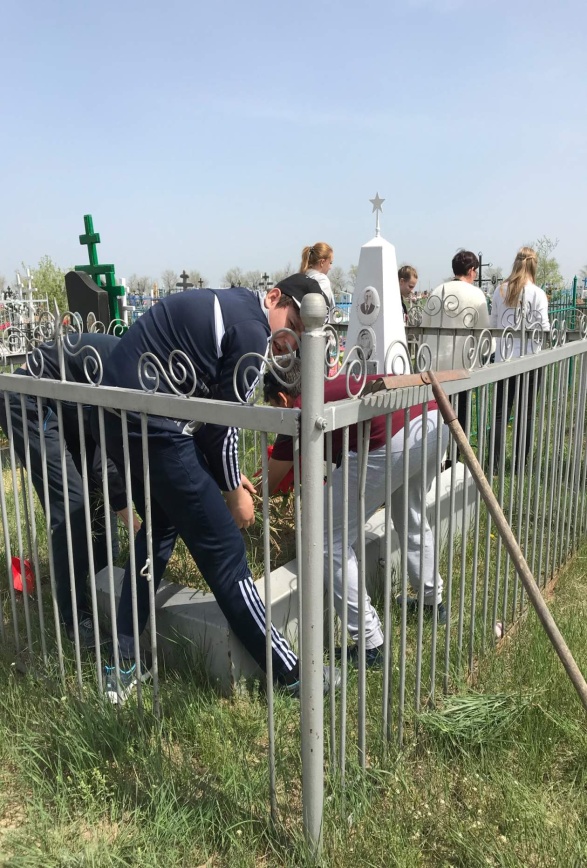 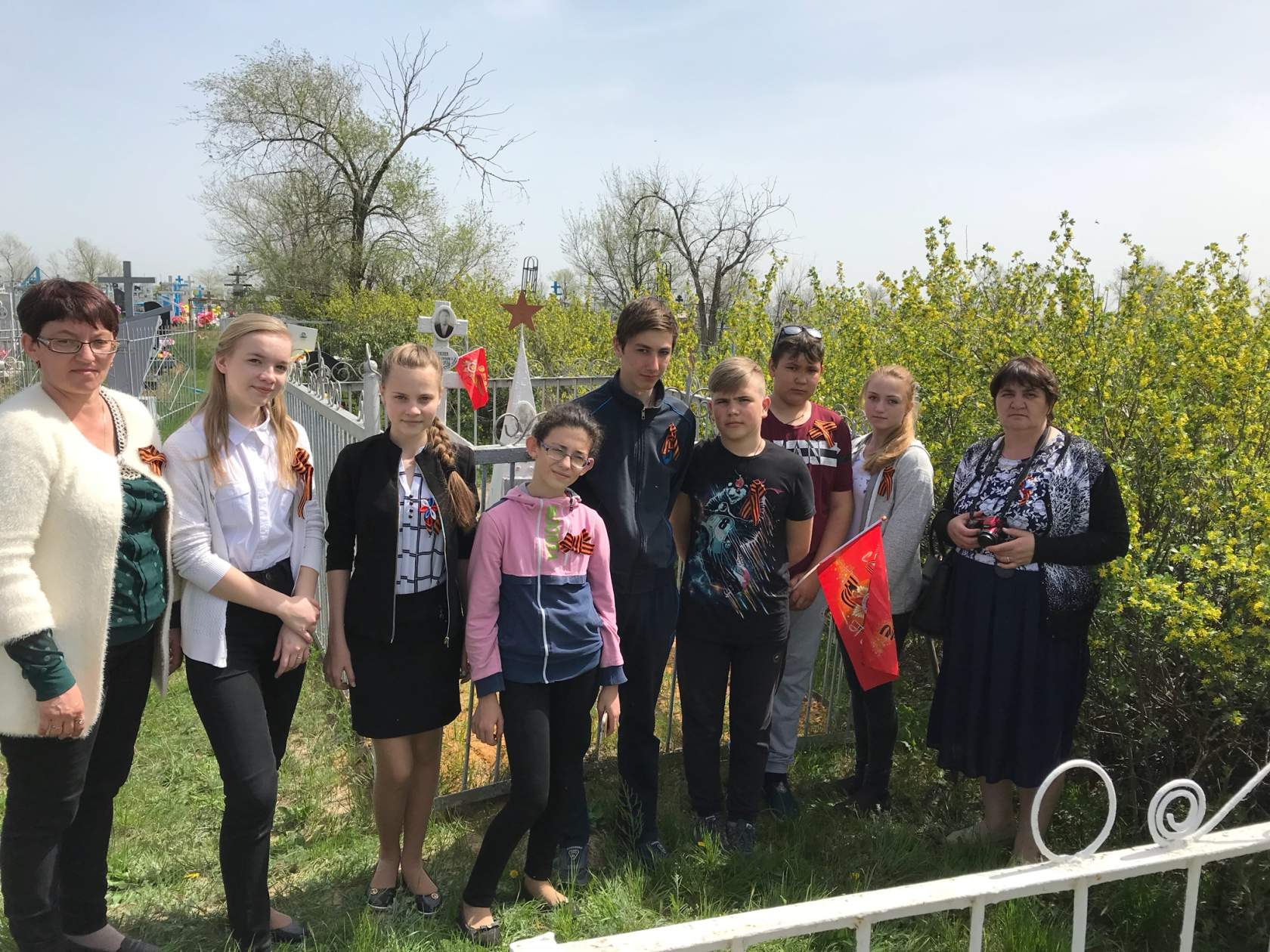 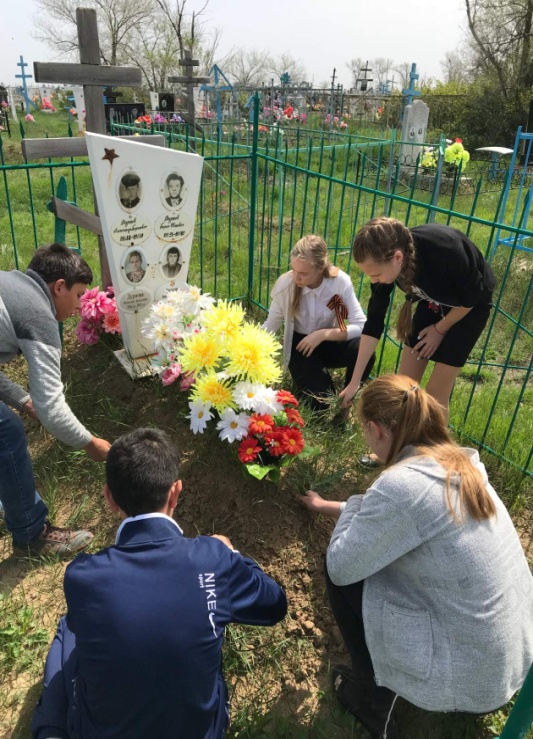 Мы ещё и духовно просвещаемся…
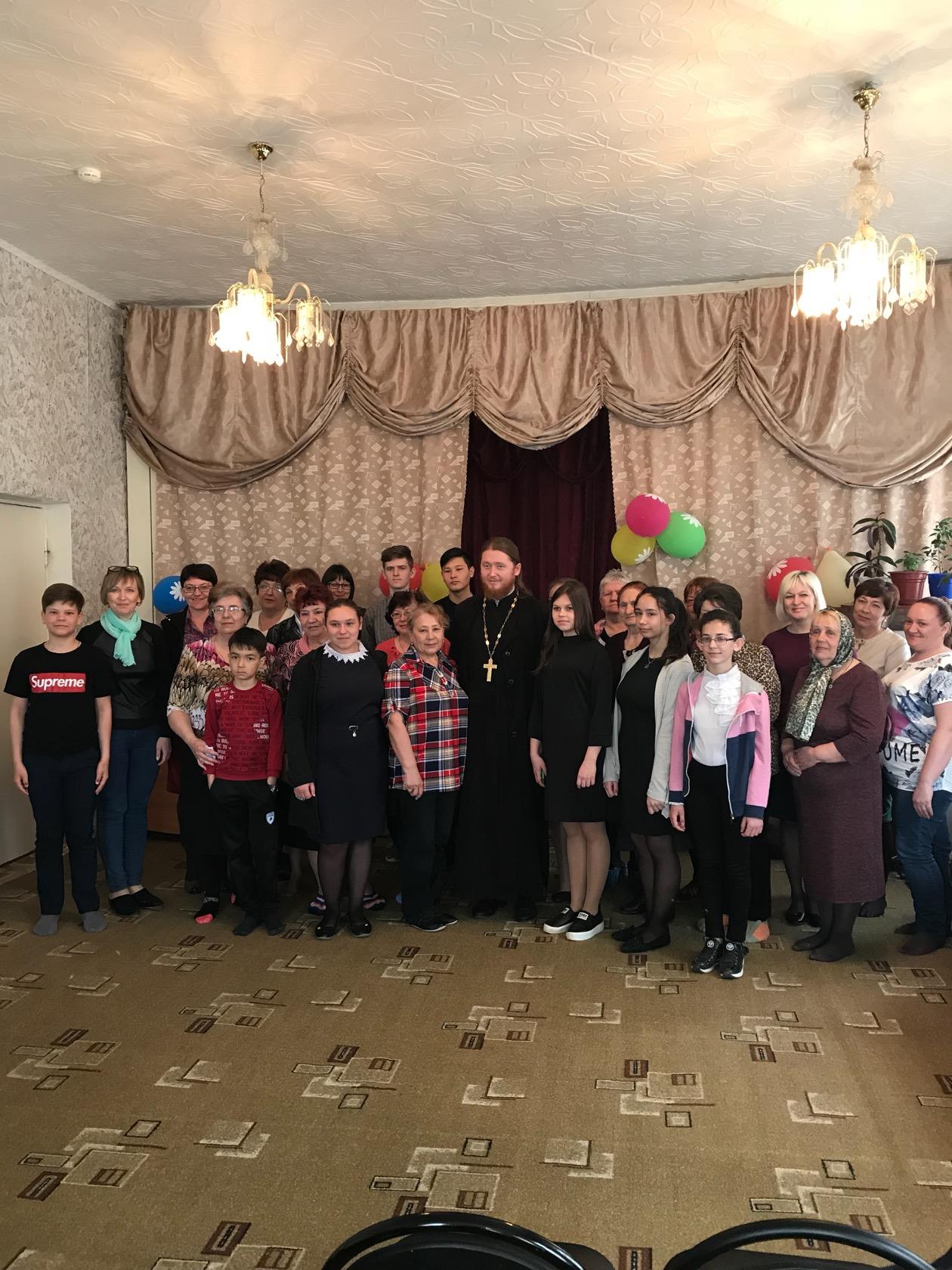 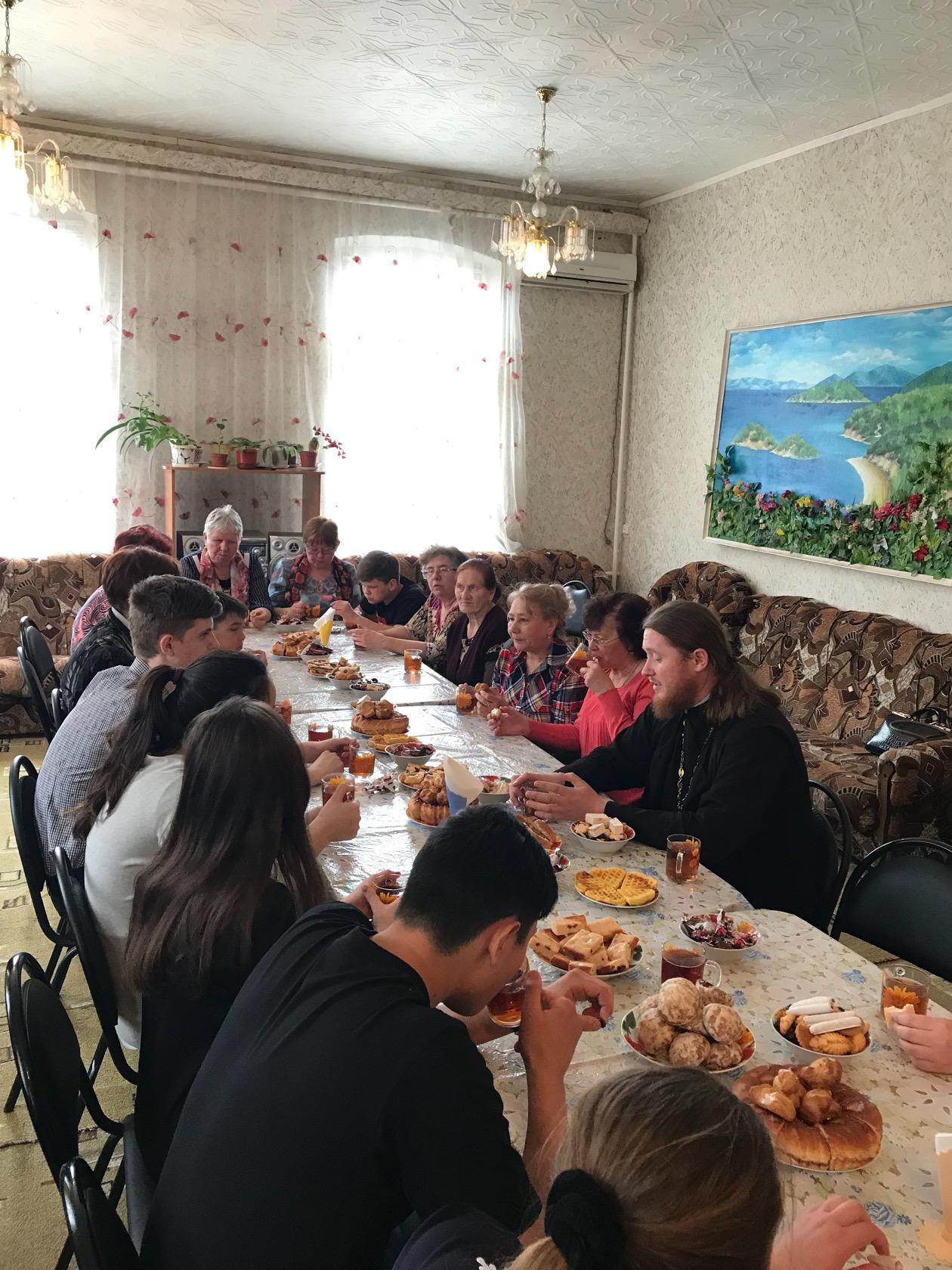 «Серебряные волонтеры»  КЦСОН Новоузенского района приняли участие в слете волонтеров на территории Краснокутского района
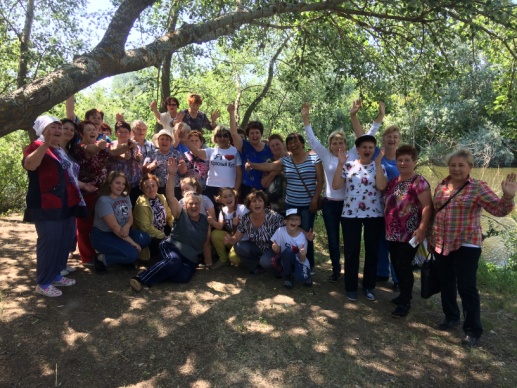